Amusing Adverts to Persuade
Posters
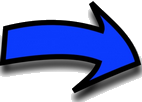 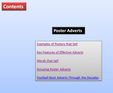 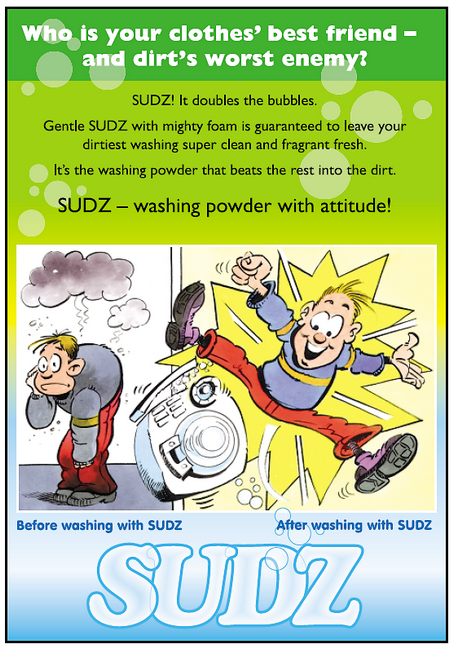 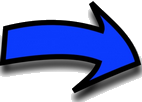 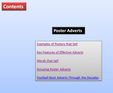 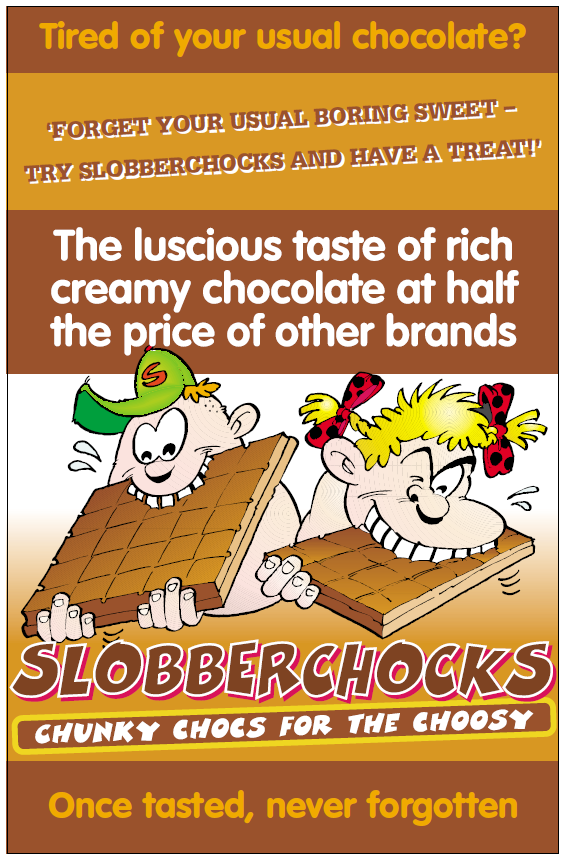 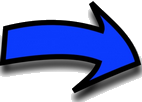 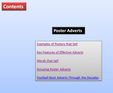 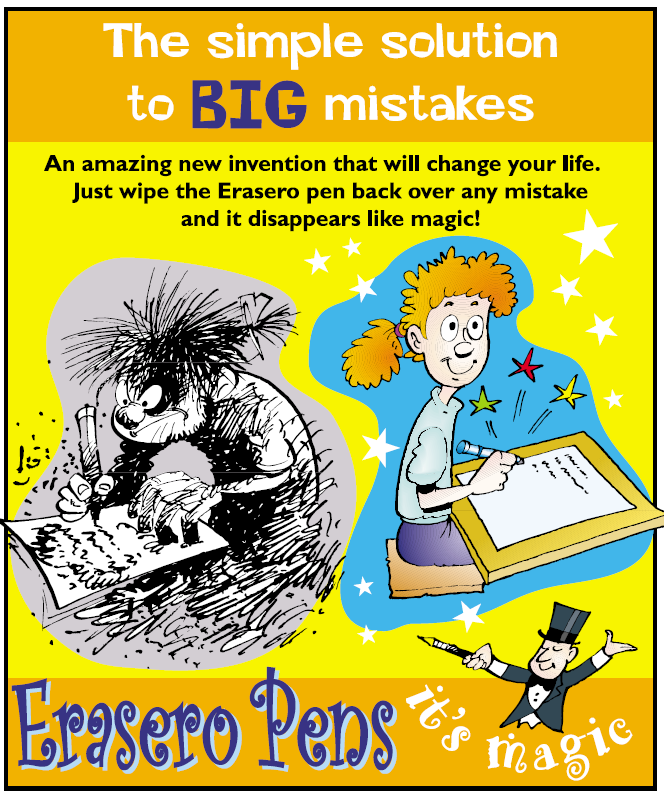 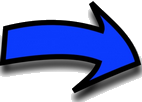 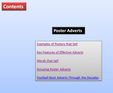 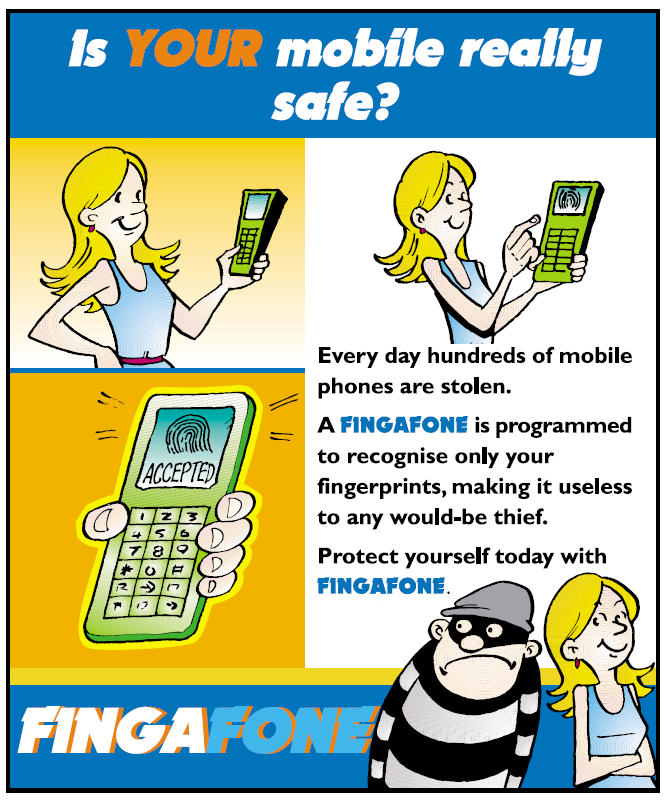 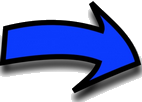 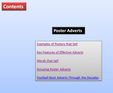 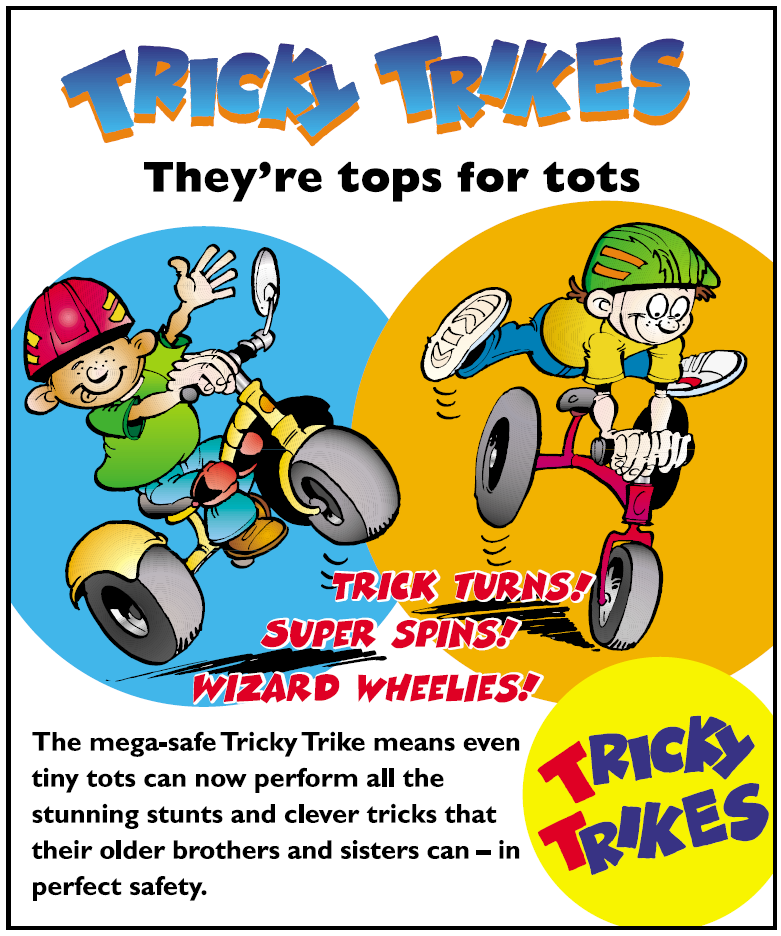 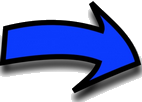 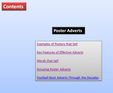 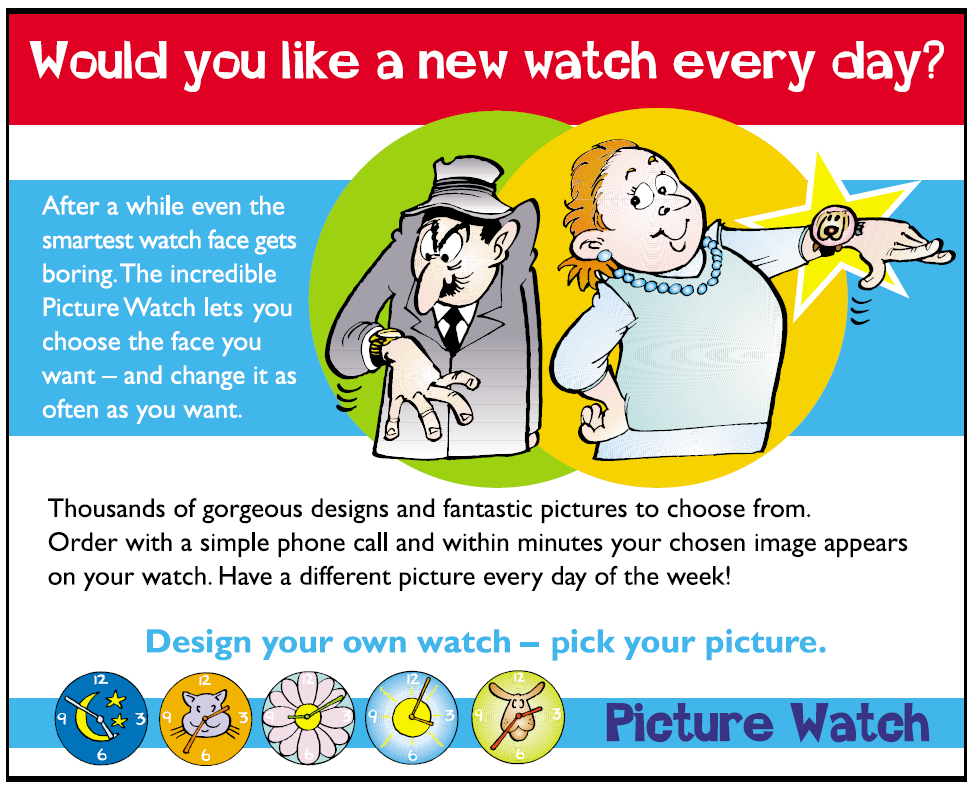 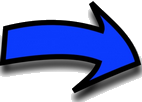 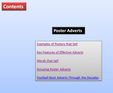 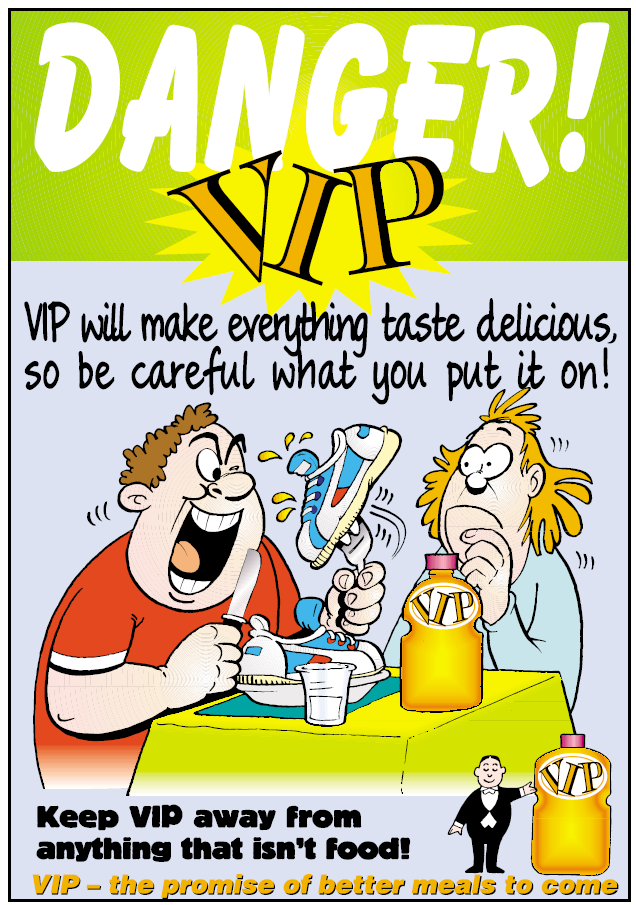 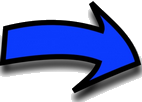 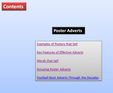